The Railroad “Sparks” the Rail City
Stacy Drum and Marcia MotterFebruary 3, 2018
Welcome!
As you come in to this session, log in to https://answergarden.ch/633345 (or you can scan the QR code) 
Answer the question, “What do you know about the history of Sparks?” using only verbs and/or nouns Ex.: “city nevada”, not, “It’s a city in Nevada.”
Fill out your name on the slip of paper.
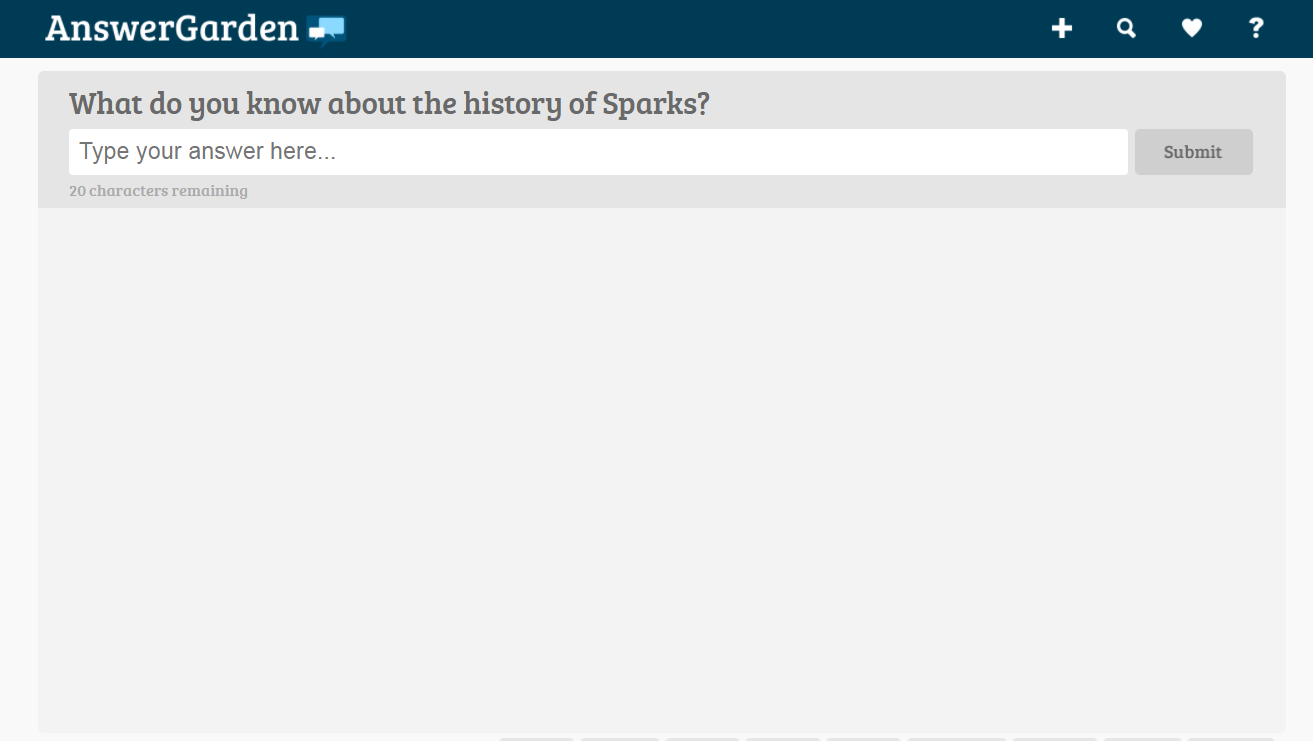 [Speaker Notes: 5 minutes
Stacy will find technology component for teacher to log in and answer question,
“What do you know about the history of Sparks?]
Introductions:
Stacy Drum: K-6 Literacy Coordinator, WCSD
Marcia Motter-Johnson: 8th Grade History,  Archie Clayton Pre-AP Academy
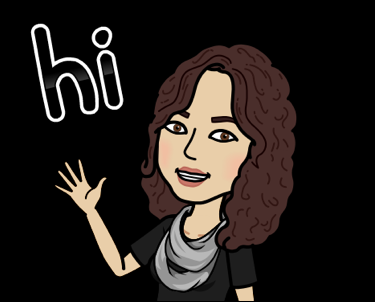 [Speaker Notes: 3 minutes]
Let’s see what we know about the history of sparks!
https://answergarden.ch/633345
Compelling Question:
How did transportation and resources converge to create a new city?
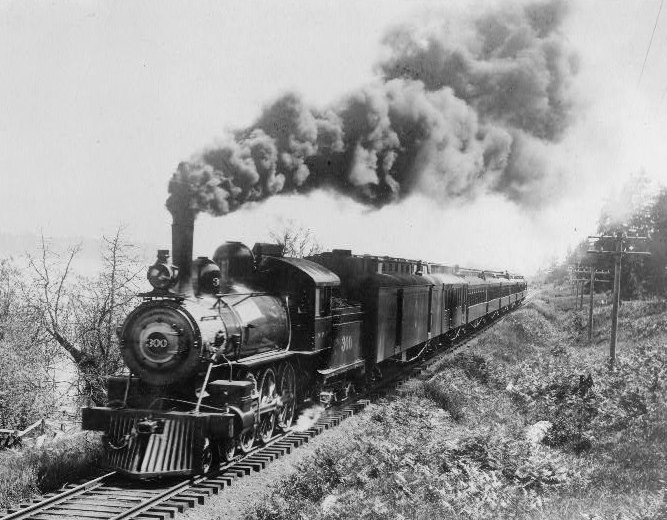 Sparks History
Quaker Reading – 
Underline sentences in 
your reading that you would
like to share
Be ready to read your choice of a sentence
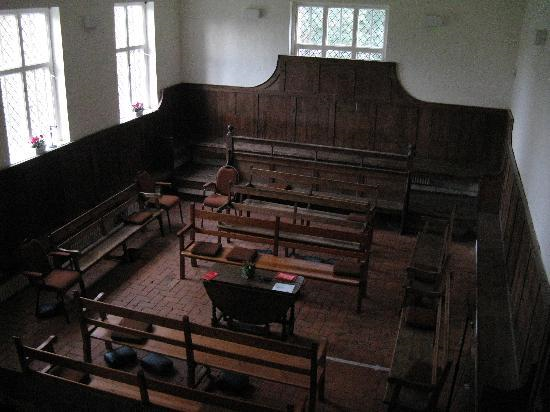 [Speaker Notes: 10- 15  minutes
Stacy Drum
Quaker MeetingWhat is a Quaker Reading?
Why is a Quaker reading important?Short and purposefulSets up rest of activities]
Resource #1
What is the purpose for this source?Who is the intended audience?
Review the resource silently for about 60 seconds.
Talk Task: Conductor and Trainman
Partner A reads the question out loud.
Partner B answers the question with evidence from the text.
Partner A agrees or disagrees with Partner B, explaining why.
[Speaker Notes: After participants have completed activity, we will take a few moments to adjust for different grade levels.  Conductor is in charge and oversees the Trainmen.  Trainmen report to the conductor
Possible suggestions:
TACOSAPARTYAsk more questions to get into document
1 source a day using historical thinking skills]
Resource #2a
Why did they dismantle and move the houses from Wadsworth instead of building new houses in Sparks?
Review the resource silently for about 60 seconds.
Talk Task: Conductor and Trainman
Partner B reads the question out loud.
Partner A answers the question with evidence from the text.
Partner B agrees or disagrees with Partner A, explaining why.
[Speaker Notes: After participants have completed activity, we will take a few moments to adjust for different grade levels.
Possible suggestions:
TACOSAPARTYAsk more questions to get into document
1 source a day using historical thinking skills]
Resource #2b
What additional information does this resource give you? Did you change your thinking about the previous source?
Review the resource silently for about 60 seconds.
Talk Task: Conductor and Trainman
Partner A reads the question out loud.
Partner B answers the question with evidence from the text.
Partner A agrees or disagrees with Partner B, explaining why.
[Speaker Notes: After participants have completed activity, we will take a few moments to adjust for different grade levels.
Possible suggestions:
TACOSAPARTYAsk more questions to get into document
1 source a day using historical thinking skills]
Resource #3
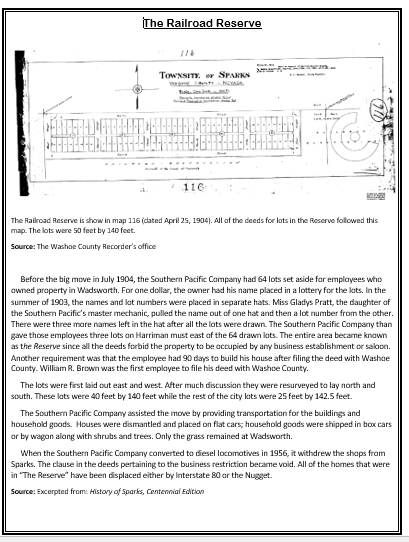 Why are the houses for the workers so close to the roundhouse?What was unique about this housing development?
Review the resource silently for about 60 seconds.
Talk Task: Conductor and Trainman
Partner B reads the question out loud.
Partner A answers the question with evidence from the text.
Partner B agrees or disagrees with Partner A, explaining why.
[Speaker Notes: After participants have completed activity, we will take a few moments to adjust for different grade levels.
Possible suggestions:
TACOSAPARTYAsk more questions to get into document
1 source a day using historical thinking skills
Explain how the deeds can pair with secondary for more information]
Resource #4a
What do you notice about this map?What do you notice about the street names?
Review the resource silently for about 60 seconds
Talk Task: Conductor and Trainman
Partner A reads the question out loud.
Partner B answers the question with evidence from the text.
Partner A agrees or disagrees with Partner B, explaining why.
[Speaker Notes: After participants have completed activity, we will take a few moments to adjust for different grade levels.
Possible suggestions:
TACOSAPARTYAsk more questions to get into document
1 source a day using historical thinking skills]
Resource #4b
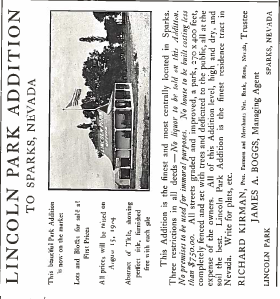 How do these advertisements give you more information about the map? (4A)
Review the resource silently for about 60 seconds
Talk Task: Conductor and Trainman
Partner B reads the question out loud.
Partner A answers the question with evidence from the text.
Partner B agrees or disagrees with Partner A, explaining why.
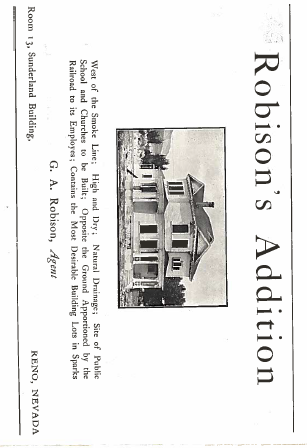 [Speaker Notes: After participants have completed activity, we will take a few moments to adjust for different grade levels.
Possible suggestions:
TACOSAPARTYAsk more questions to get into document
1 source a day using historical thinking skills]
Lesson Closure
“Stake” a claim about the establishment of the city of Sparks.
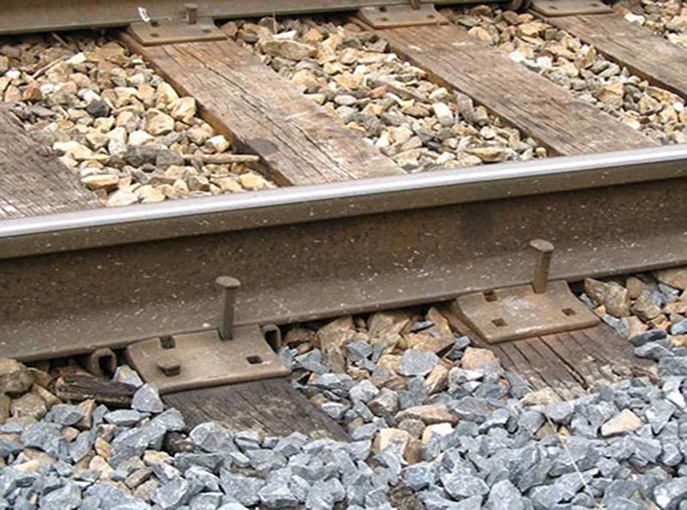 [Speaker Notes: Work with their partner to write/say a claim about the establishment of the City of Sparks.  Go back to the Answer Garden to see if we could add words.]
Grade Level modifications
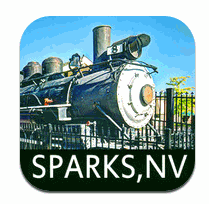 Sparks Nevada Free Historic Tours App
[Speaker Notes: Ask for participant ideas before we give ours.]
sdrum@washoeschools.net
mmotter@washoeschools.net
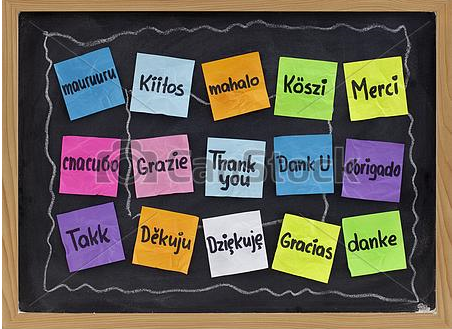